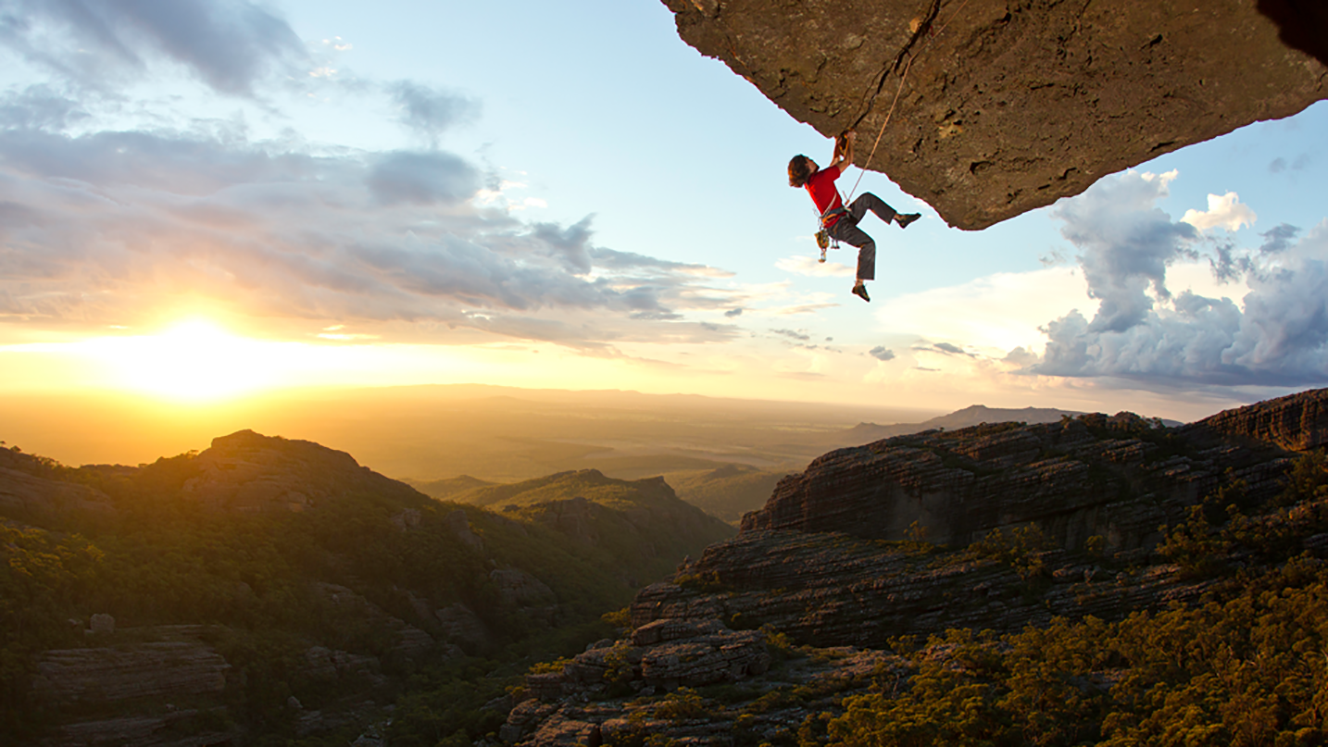 I Won't Give Up 有关give的短语(give up)华南师范大学外国语言文化学院 陈婉娴河源市龙川县贝岭中学 刘水连
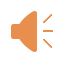 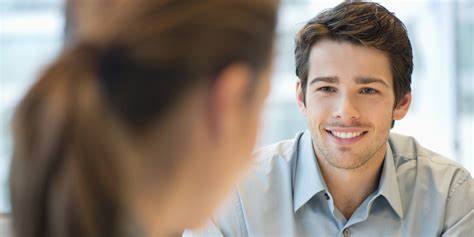 When I look into your eyes当我凝望你的双眸
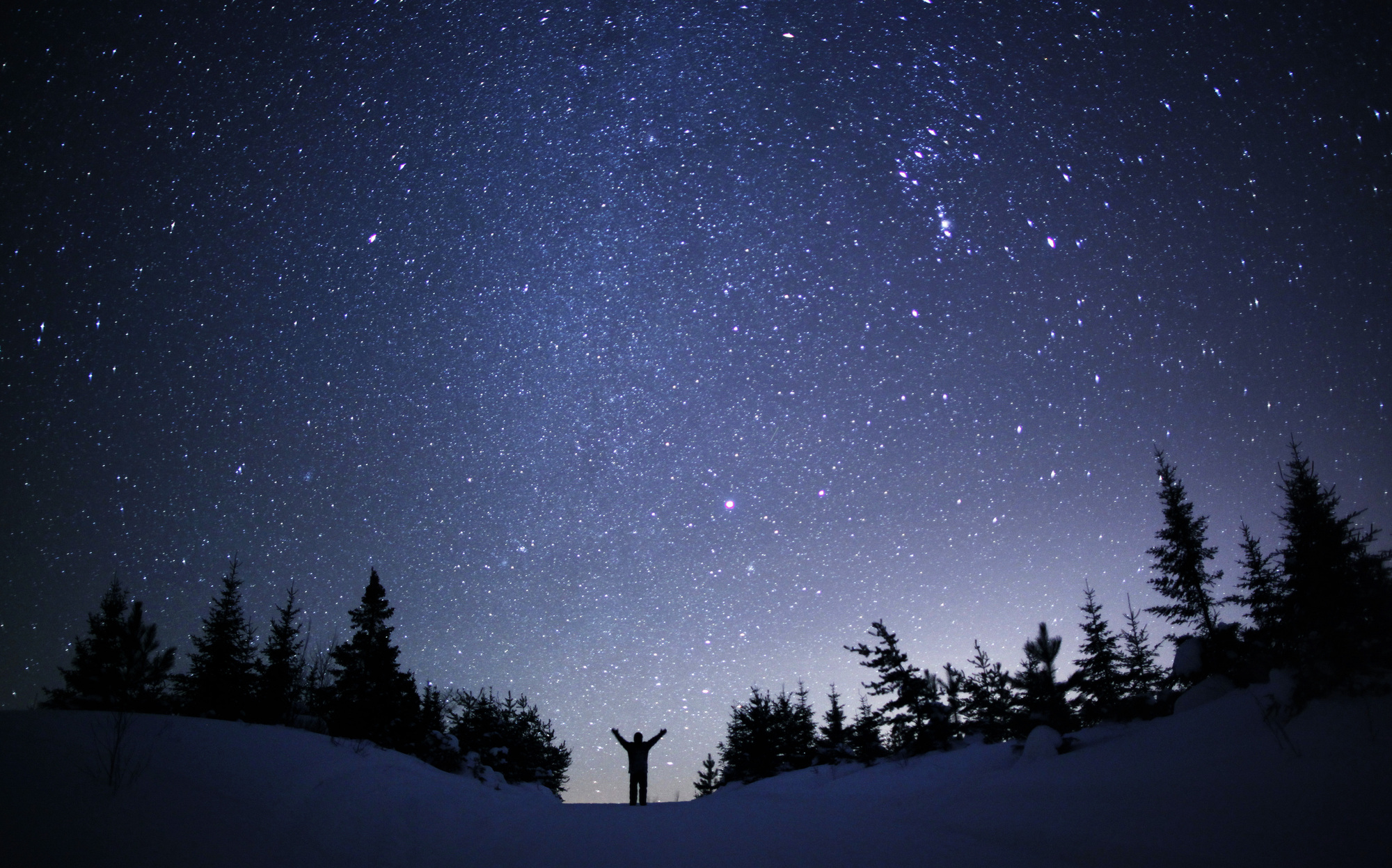 It's like watching the night sky就像望着绚烂夜空
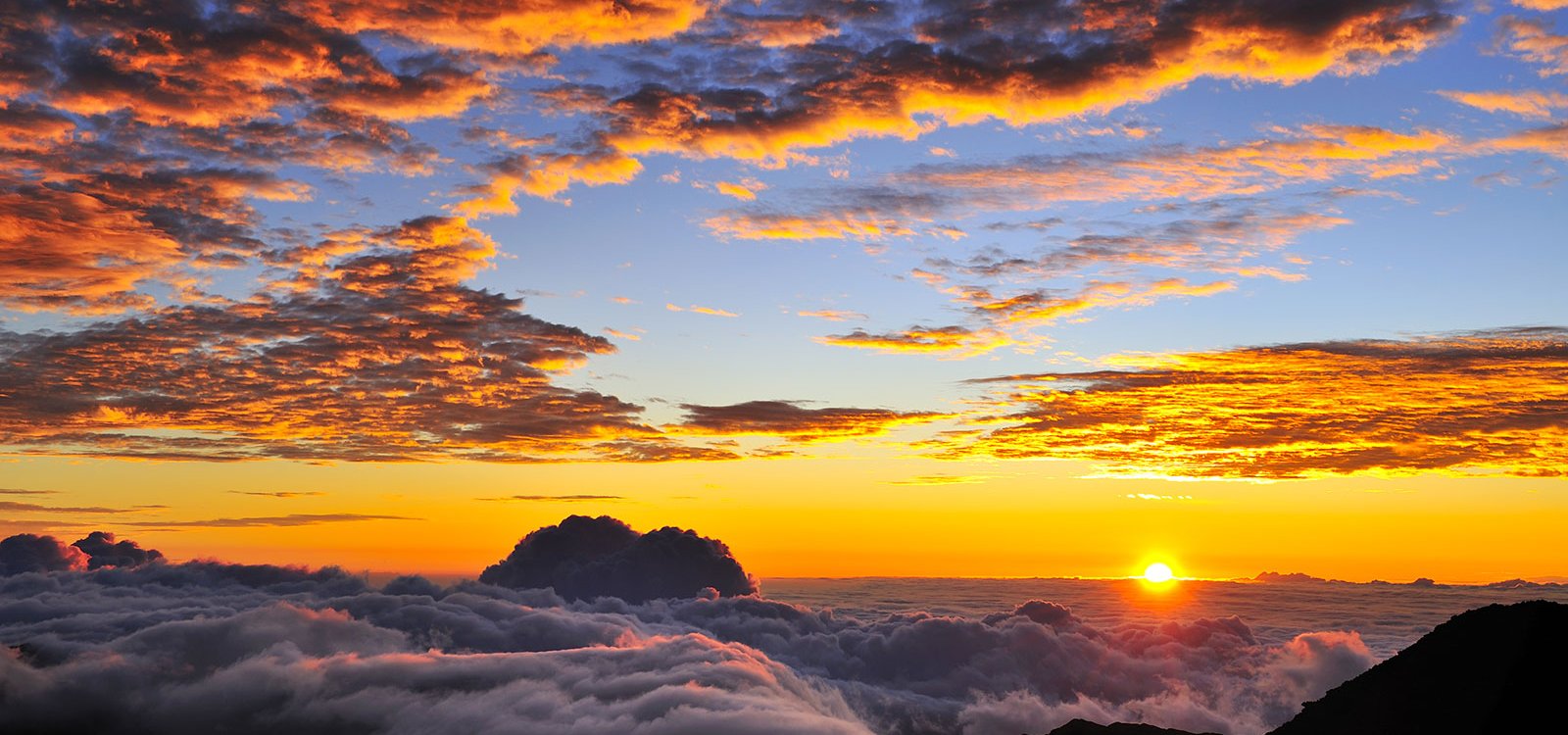 Or a beautiful sunrise就像看着美丽日出
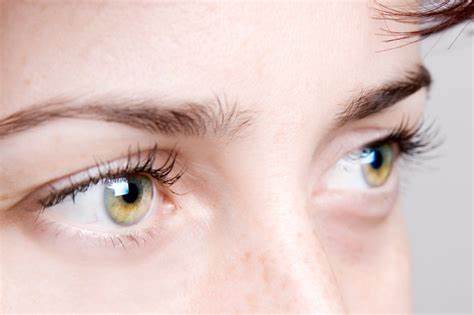 There's so much they hold他们都是如此深邃
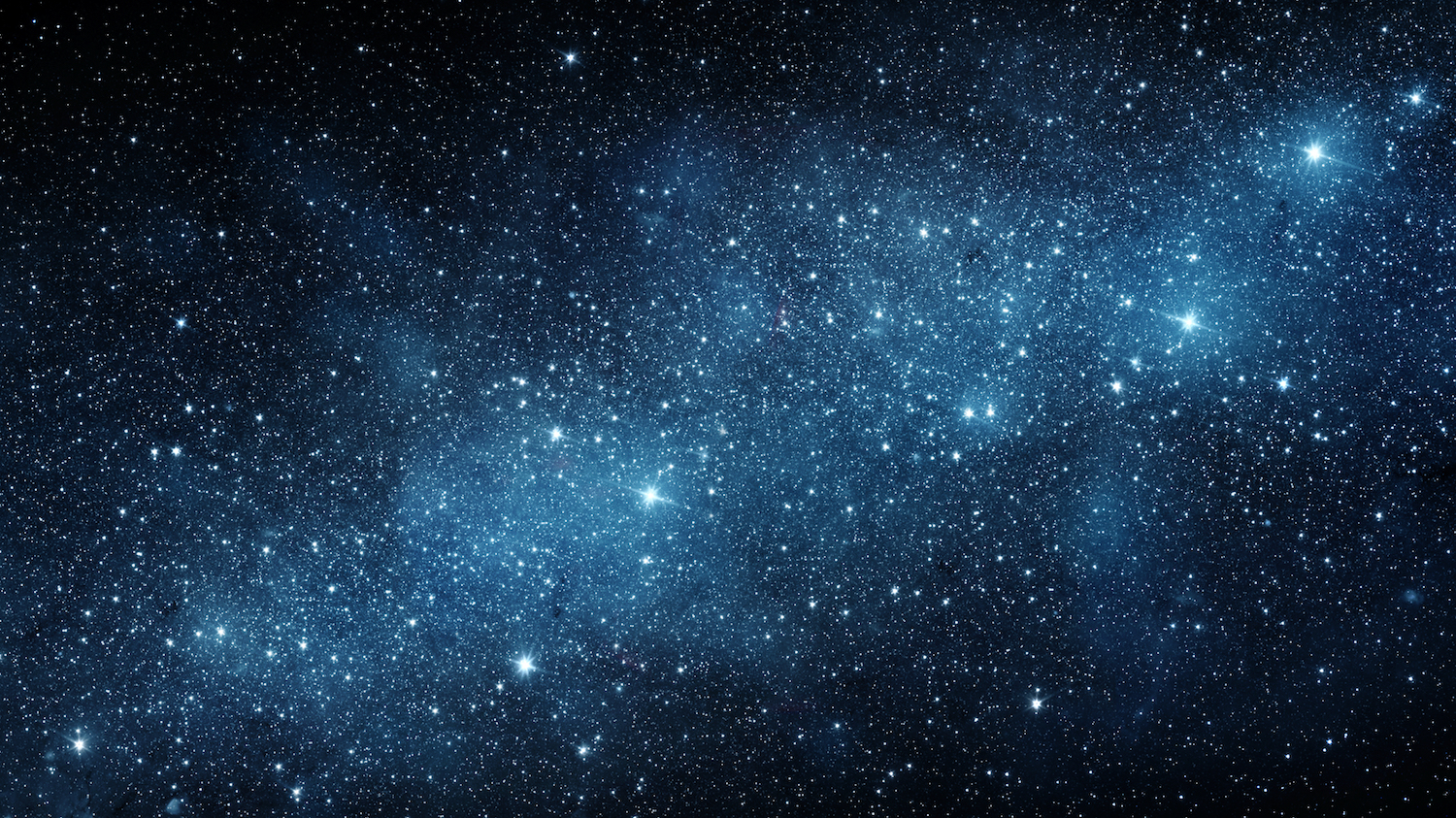 And just like them old stars仿似那些古老繁星
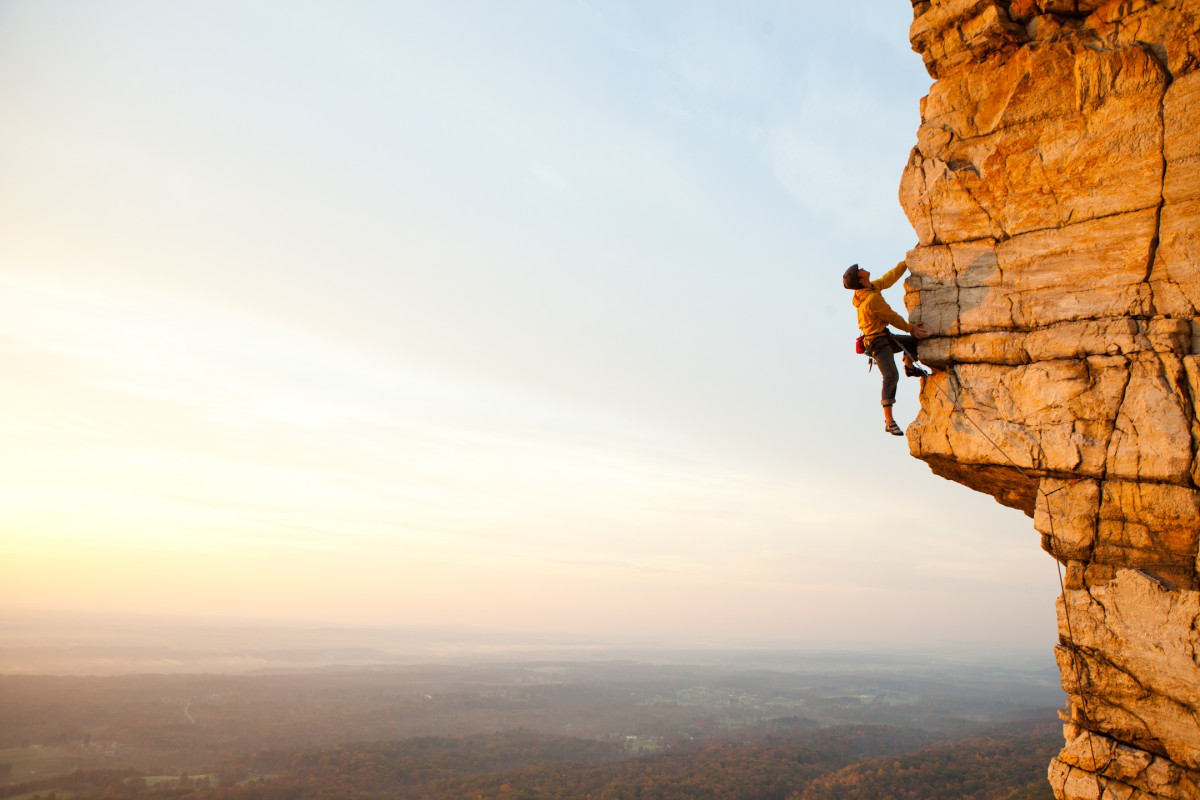 I see that you've come so far我明白你经历许多
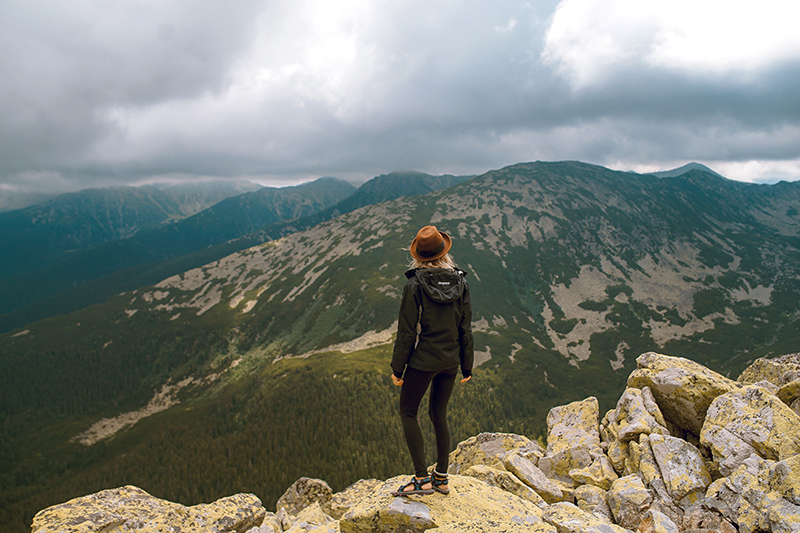 To be right where you are才走到今天这地步
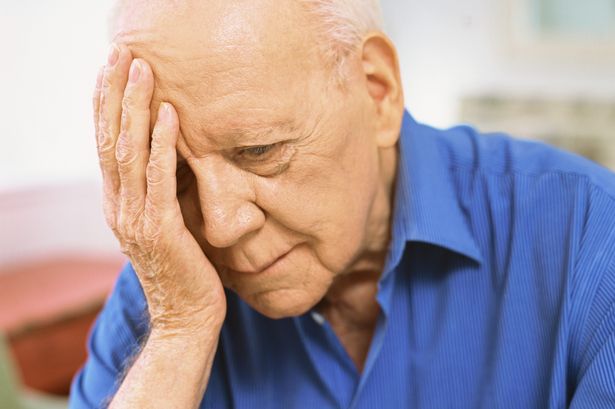 How old is your soul?灵魂是否已经饱经沧桑
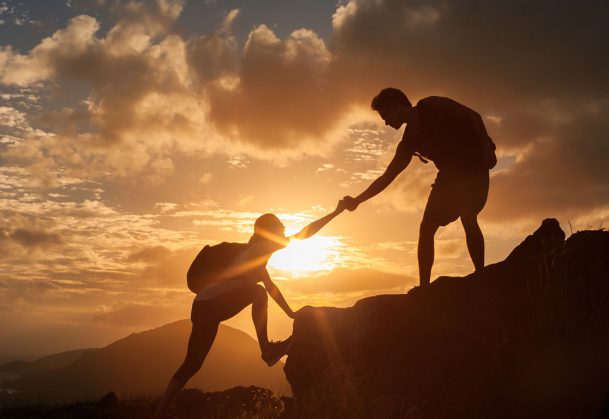 I won't give up on us我不会放弃我们的
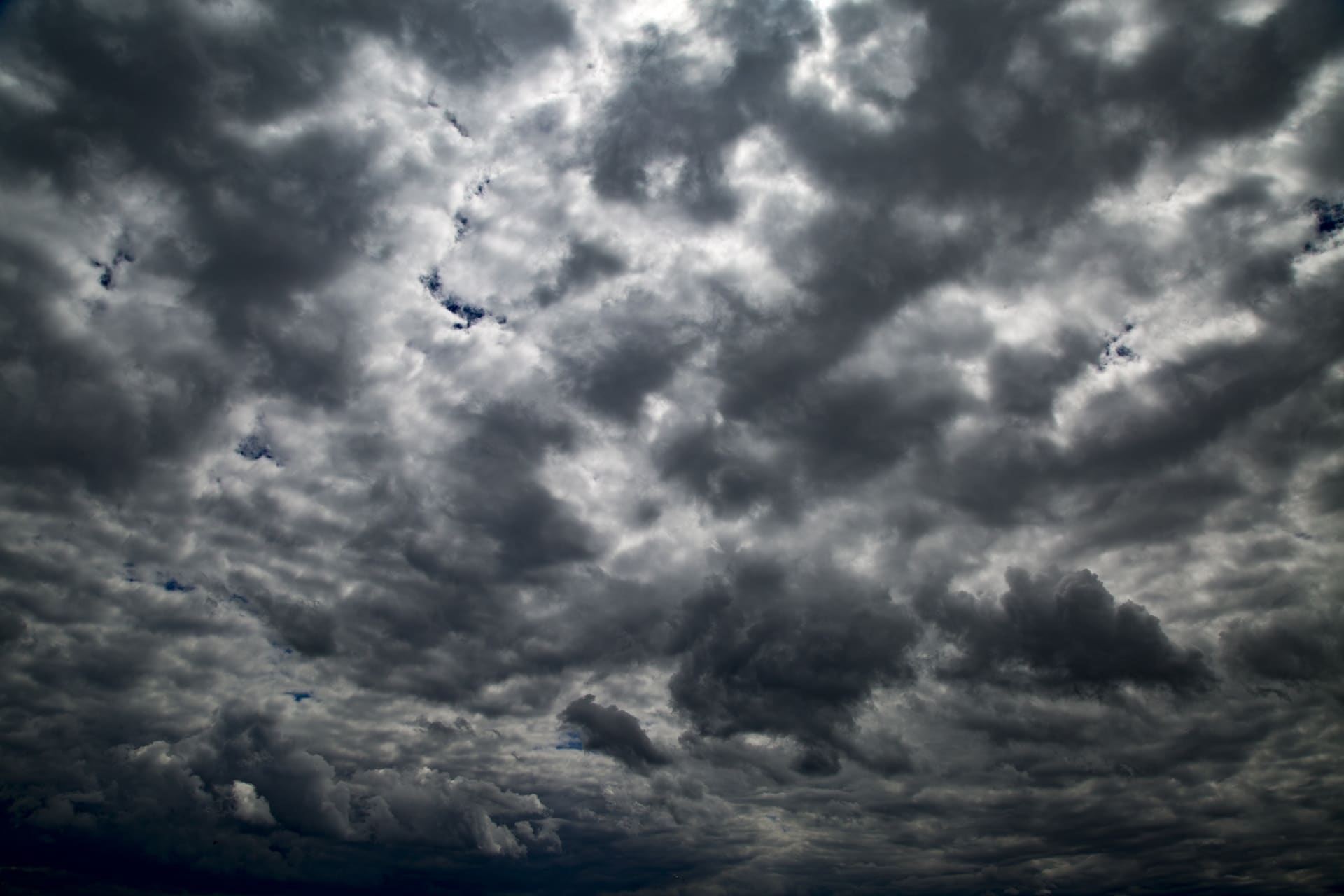 Even if the skies get rough即使天空美丽不再
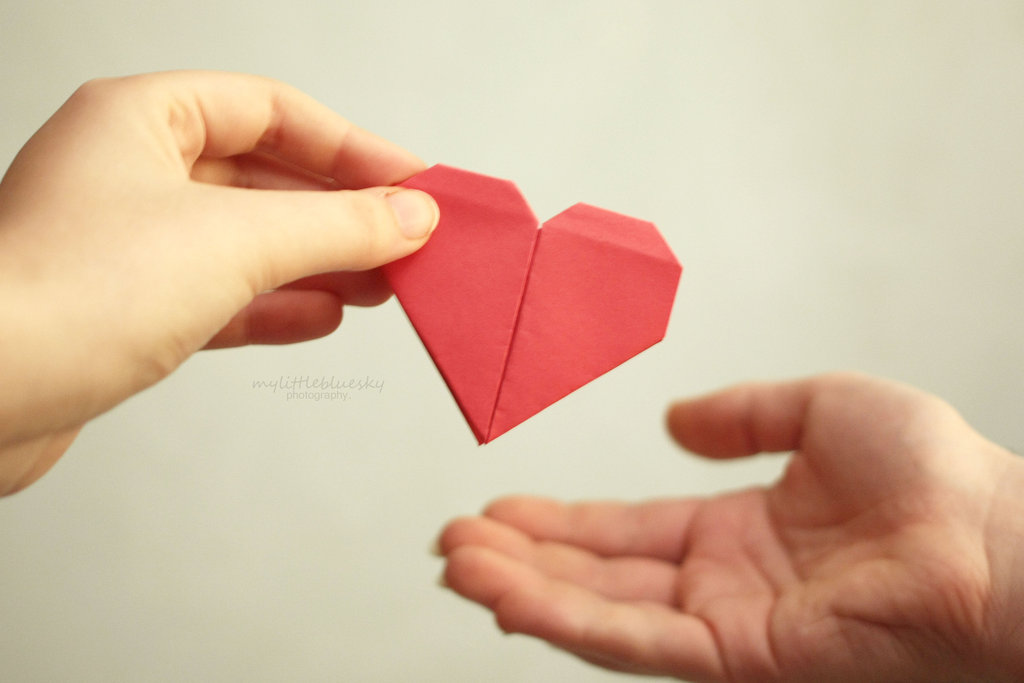 I'm giving you all my love我会给你所有的爱
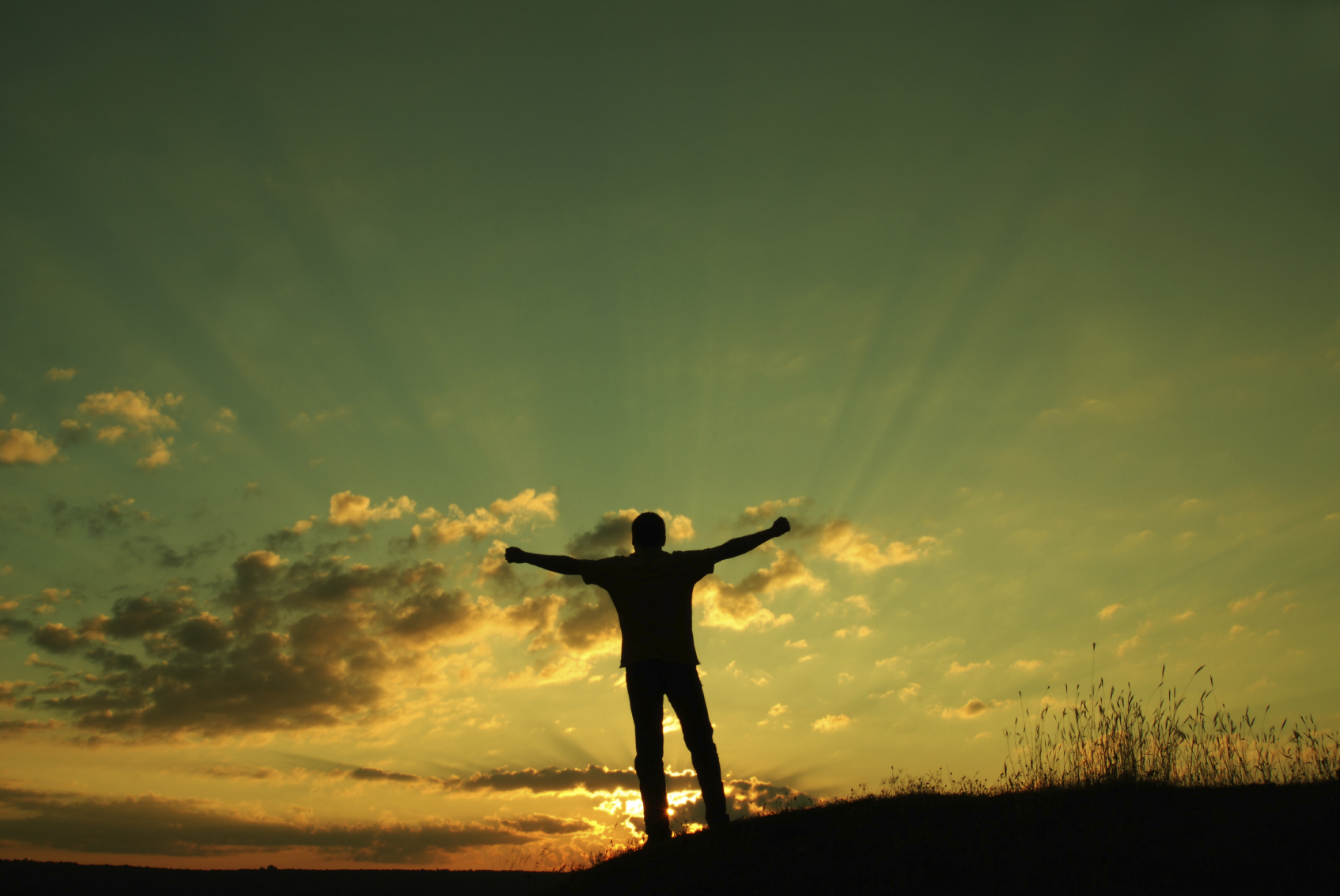 I'm still looking up依然乐观充满期待
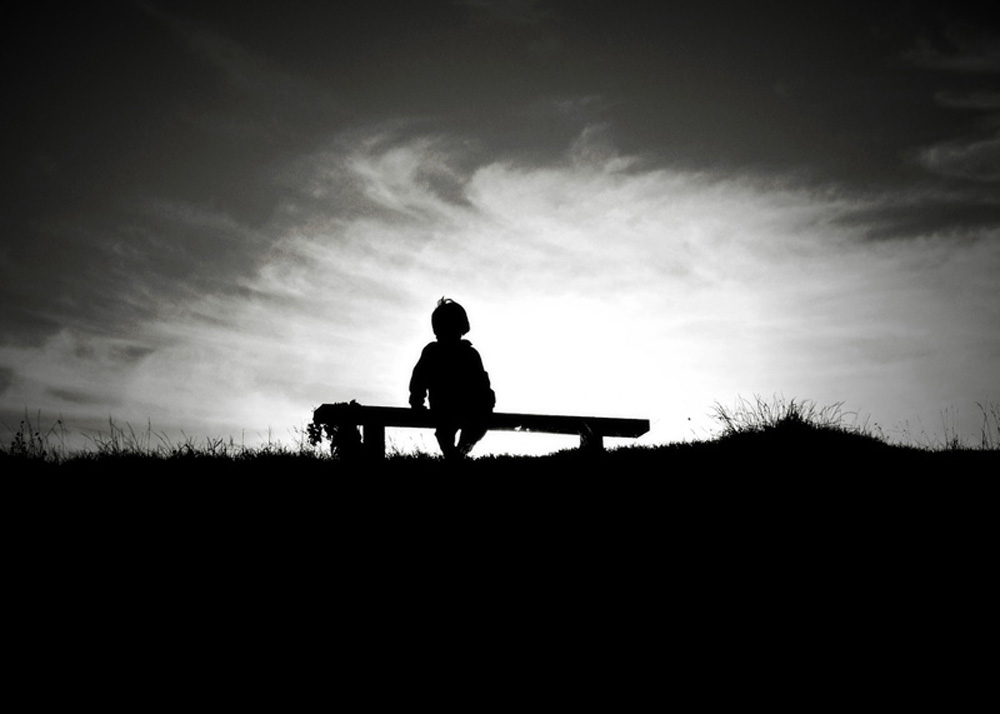 And when you're needing your space当你需要自由空间
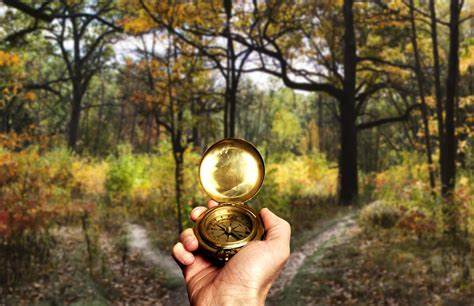 To do some navigating去寻找自己的世界
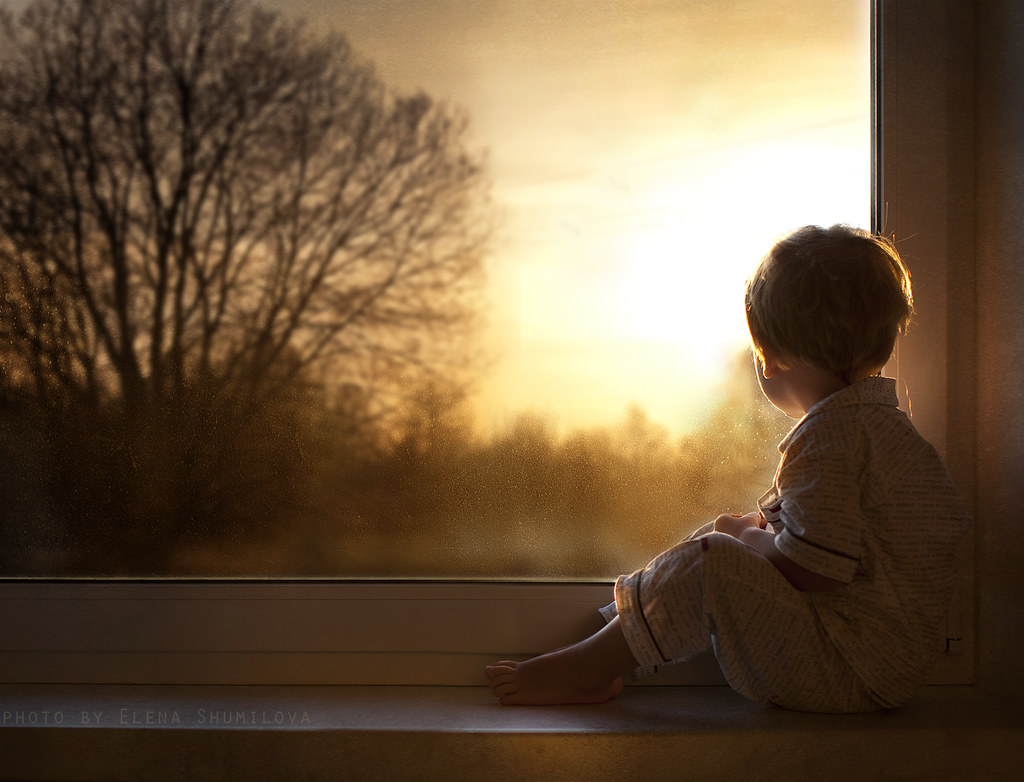 I'll be here patiently waiting我会在这耐心守候
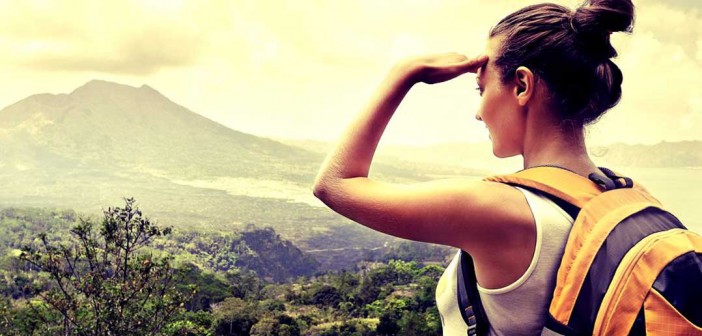 To see what you find见证你发现的一切
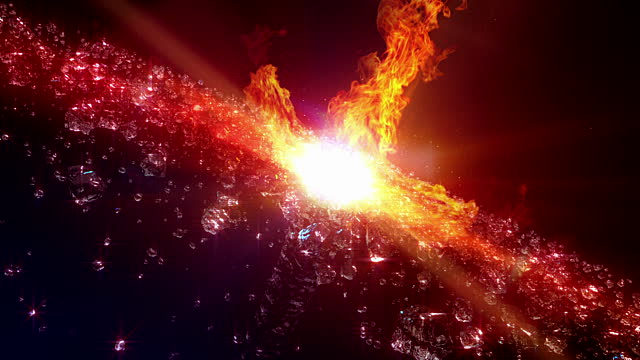 'Cause even the stars they burn就算繁星燃烧殆尽
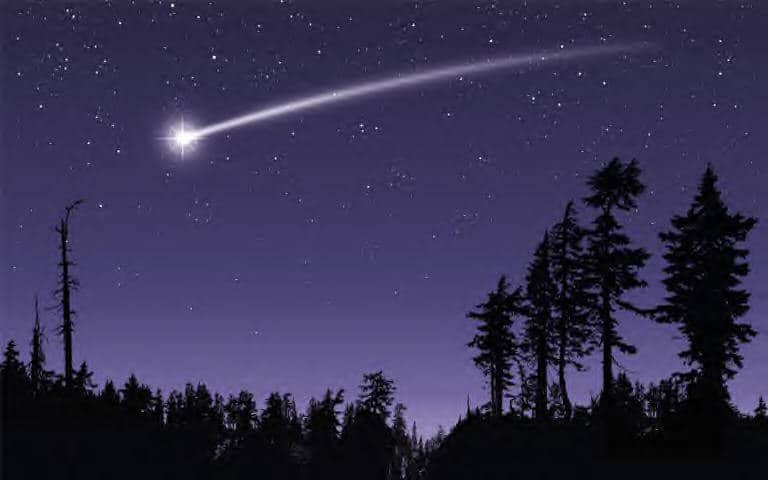 Some even fall to the earth甚至有些坠落凡尘
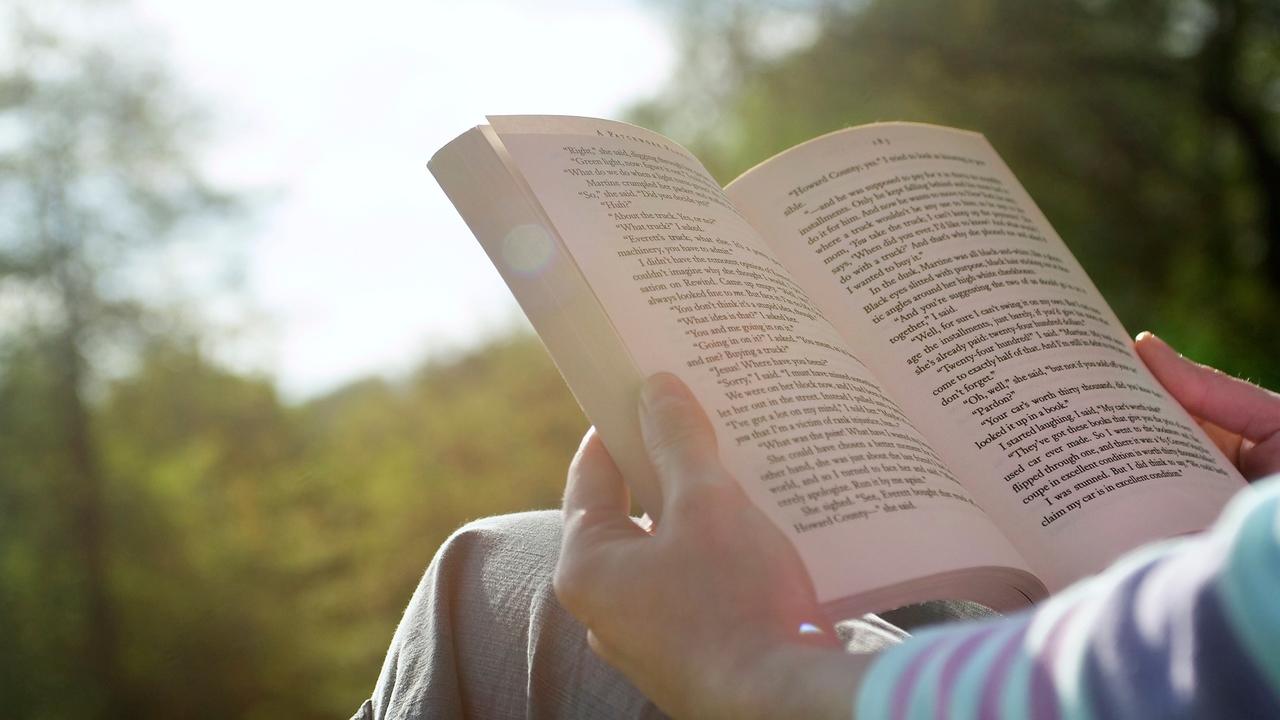 We've got a lot to learn我们还有很多要学
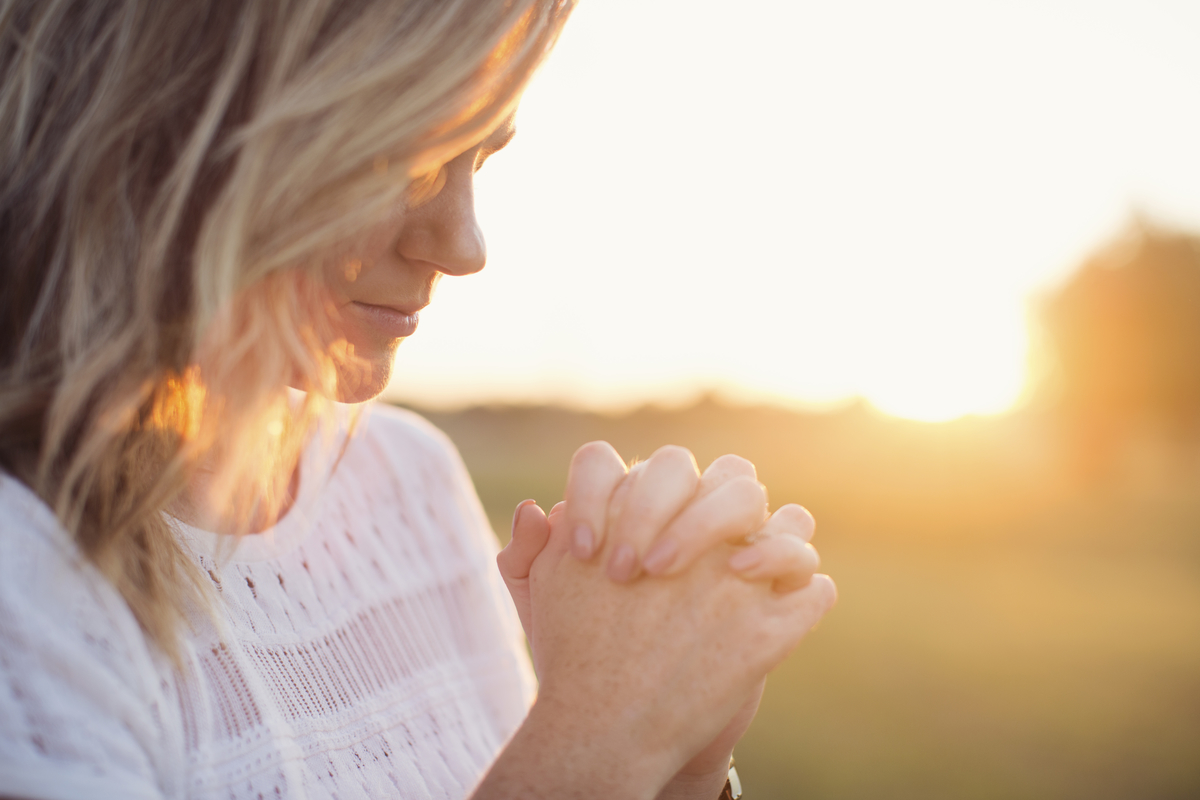 God knows we're worth it上天知道我们值得
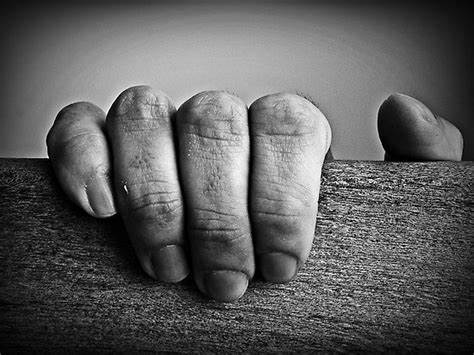 No, I won't give up不，我不会放弃的
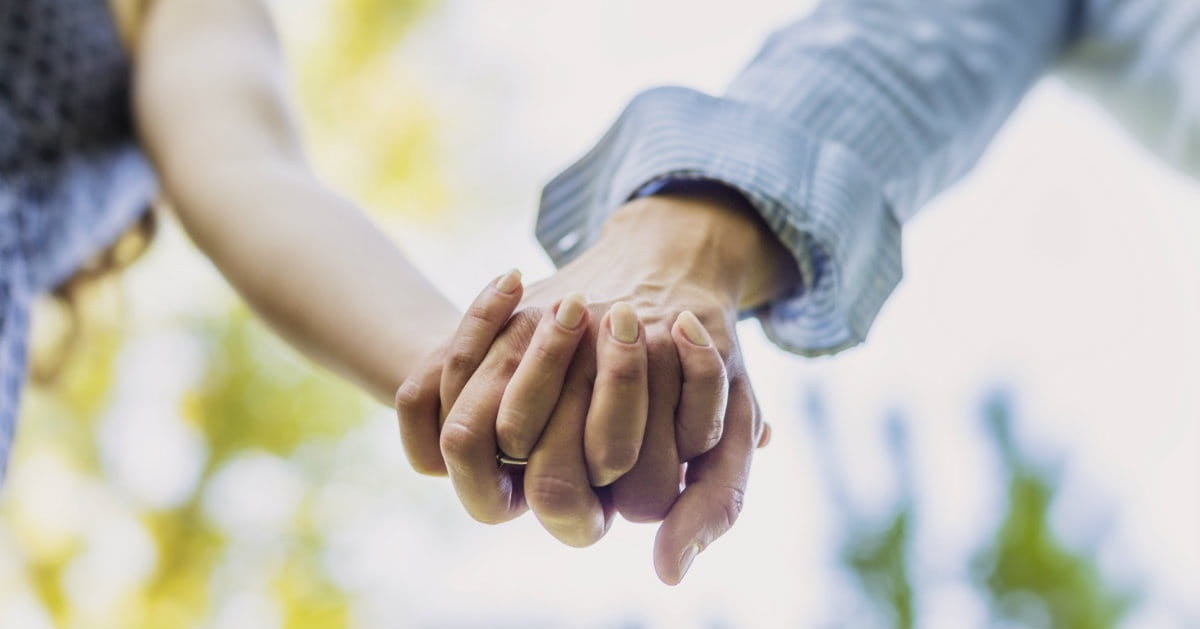 I don't wanna be someone who walks away so easily我不愿做你的过客
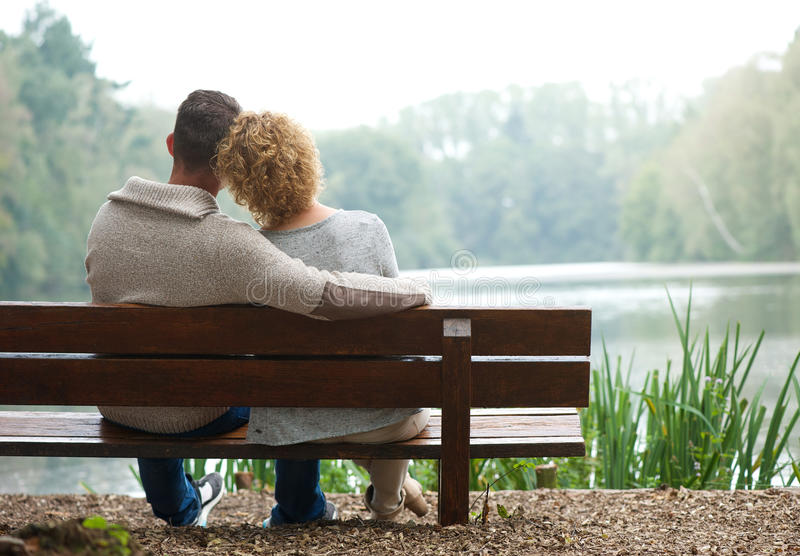 I'm here to stay and make the difference that I can make我会留下尽力改变
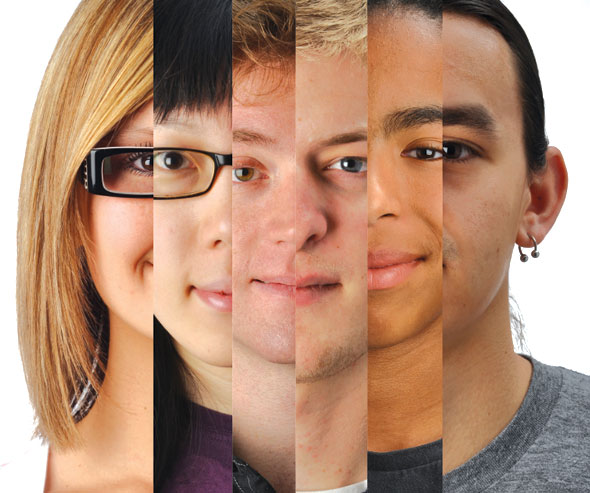 Our differences they do a lot to teach us how to use 我们的不同教会了我们
The tools and gifts we got yeah, we got a lot at stake紧要关头使用各自天赋
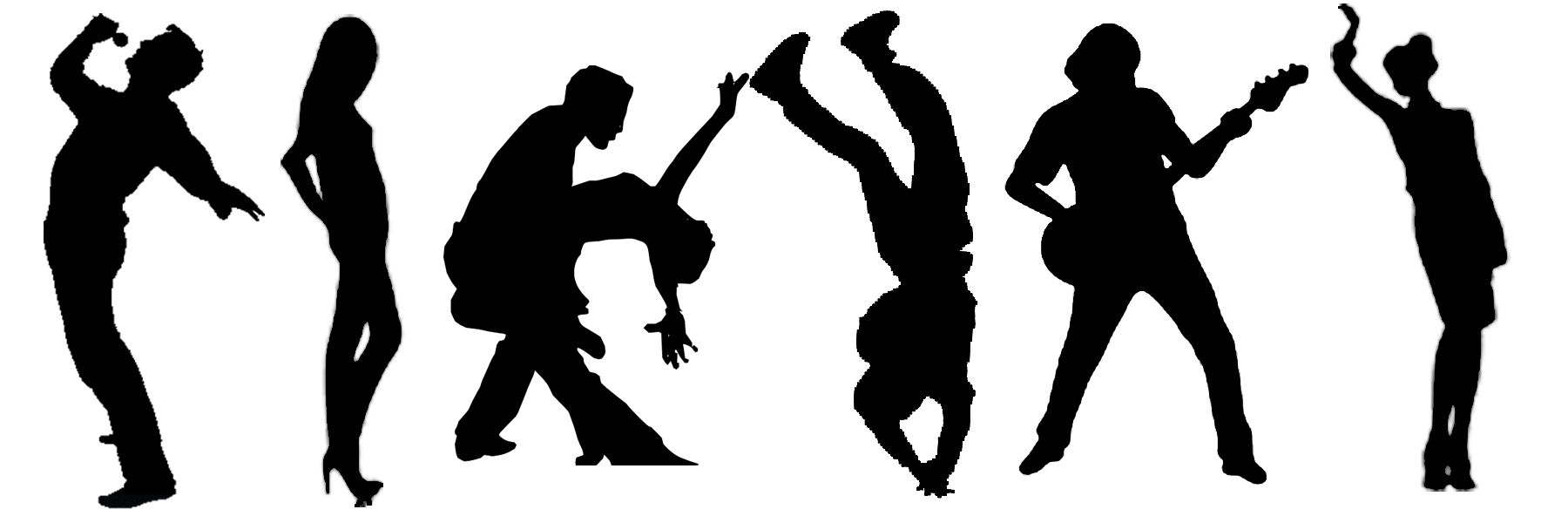 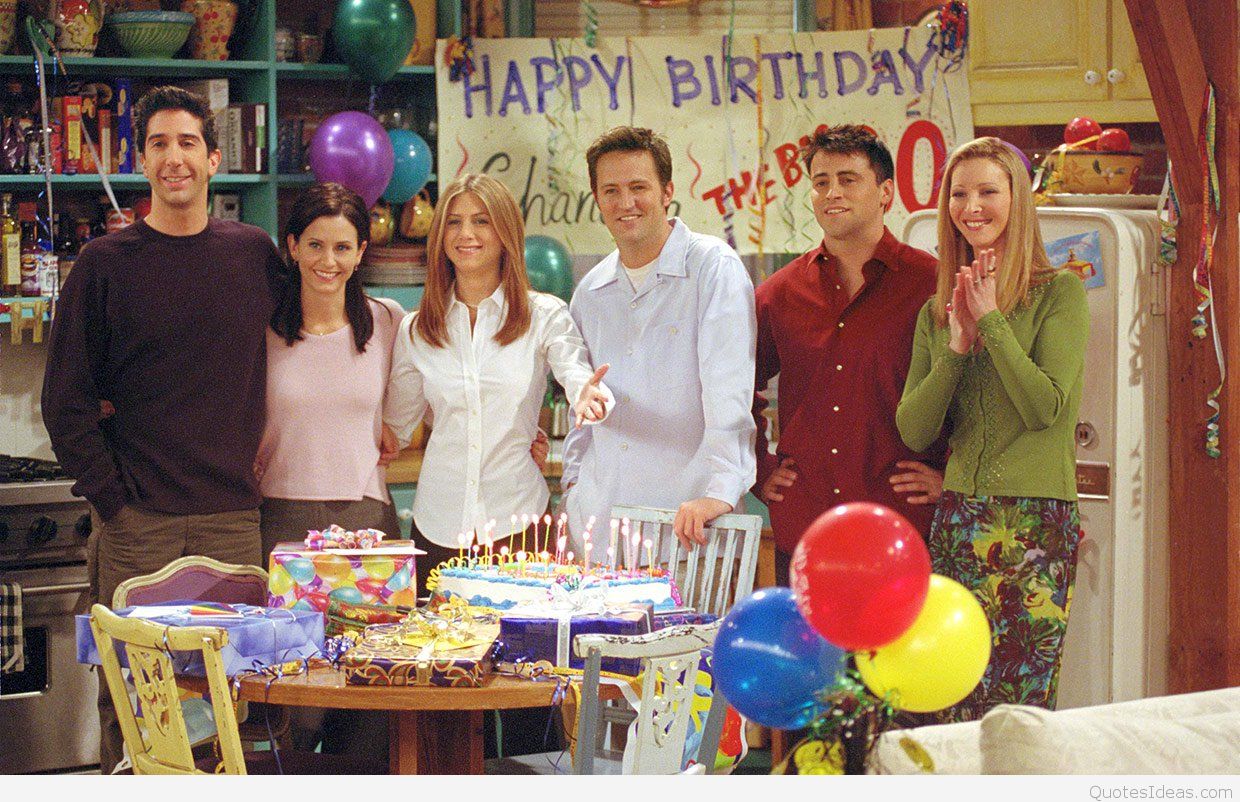 And in the end you're still my friend, at least we did intend到最后你仍是我的朋友，我们还在为彼此付出
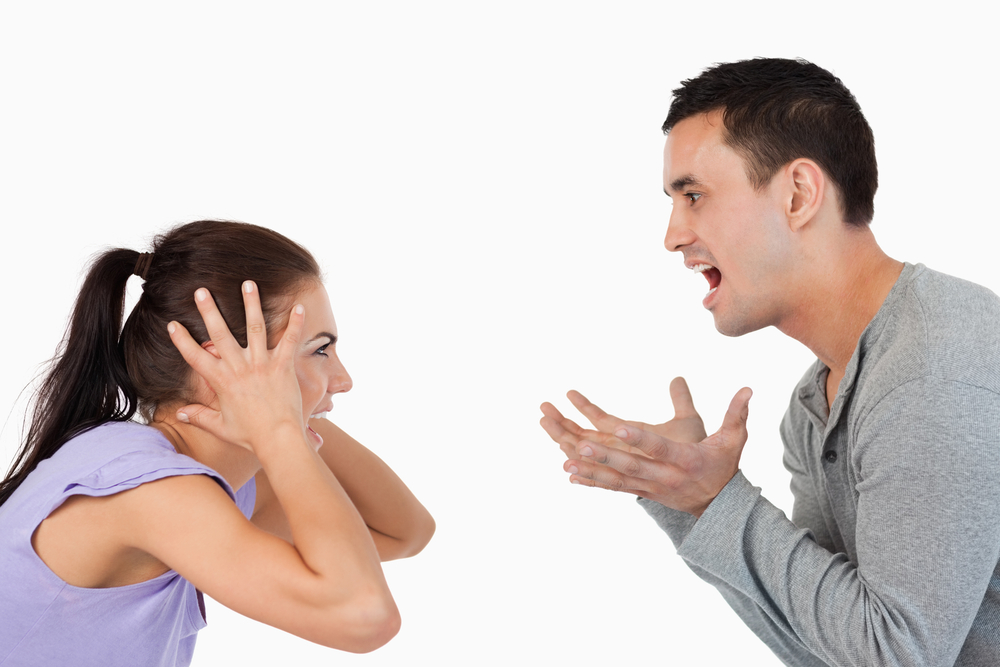 For us to work we didn't break, we didn't burn我们没有决裂，也没有争吵
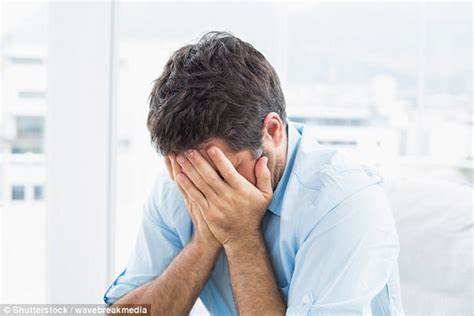 We had to learn how to bend without the world caving in在世界崩塌之前我们得学会弯腰
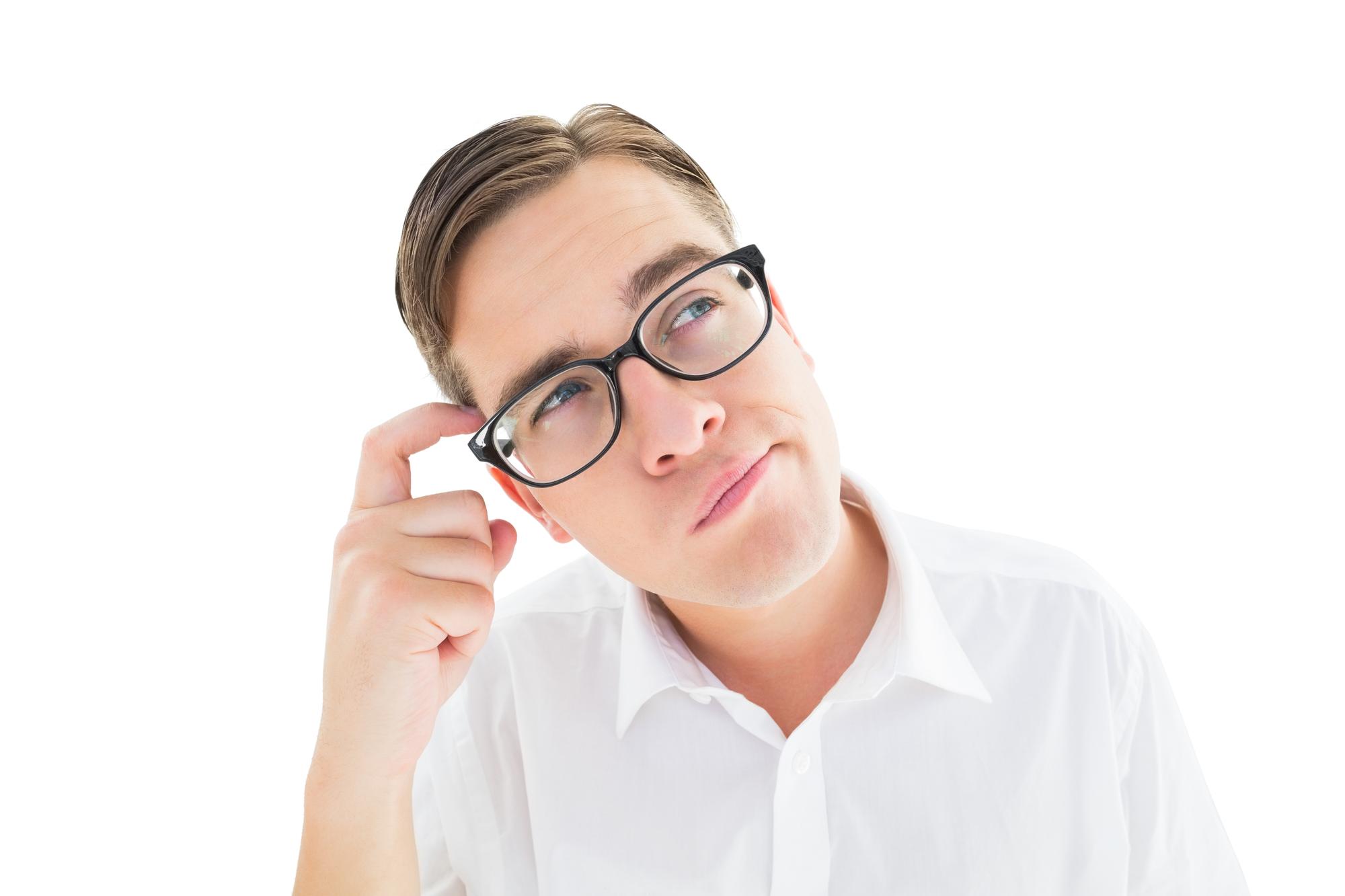 I had to learn what I've got, and what I'm not我必须弄清楚我拥有什么，没有什么
And who I am还有我是谁
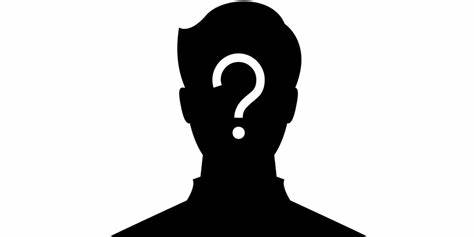 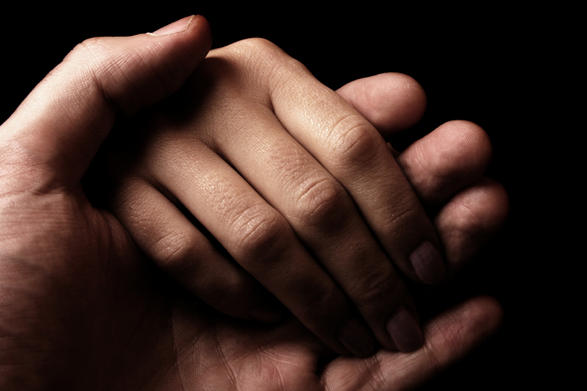 I won't give up on us我不会放弃我们的
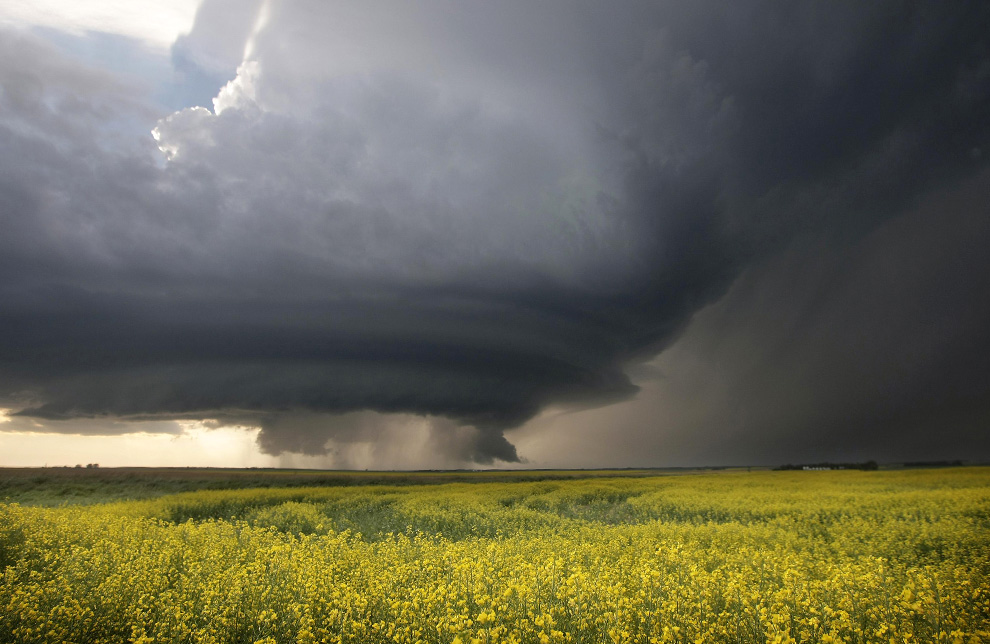 Even if the skies get rough即使天空美丽不再
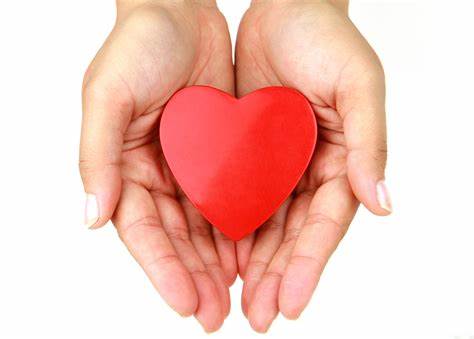 I'm giving you all my love我会给你所有的爱
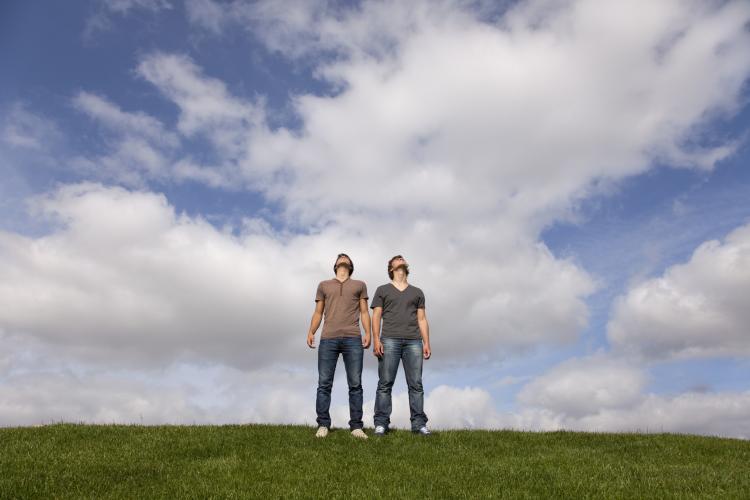 I'm still looking up依然乐观充满期待
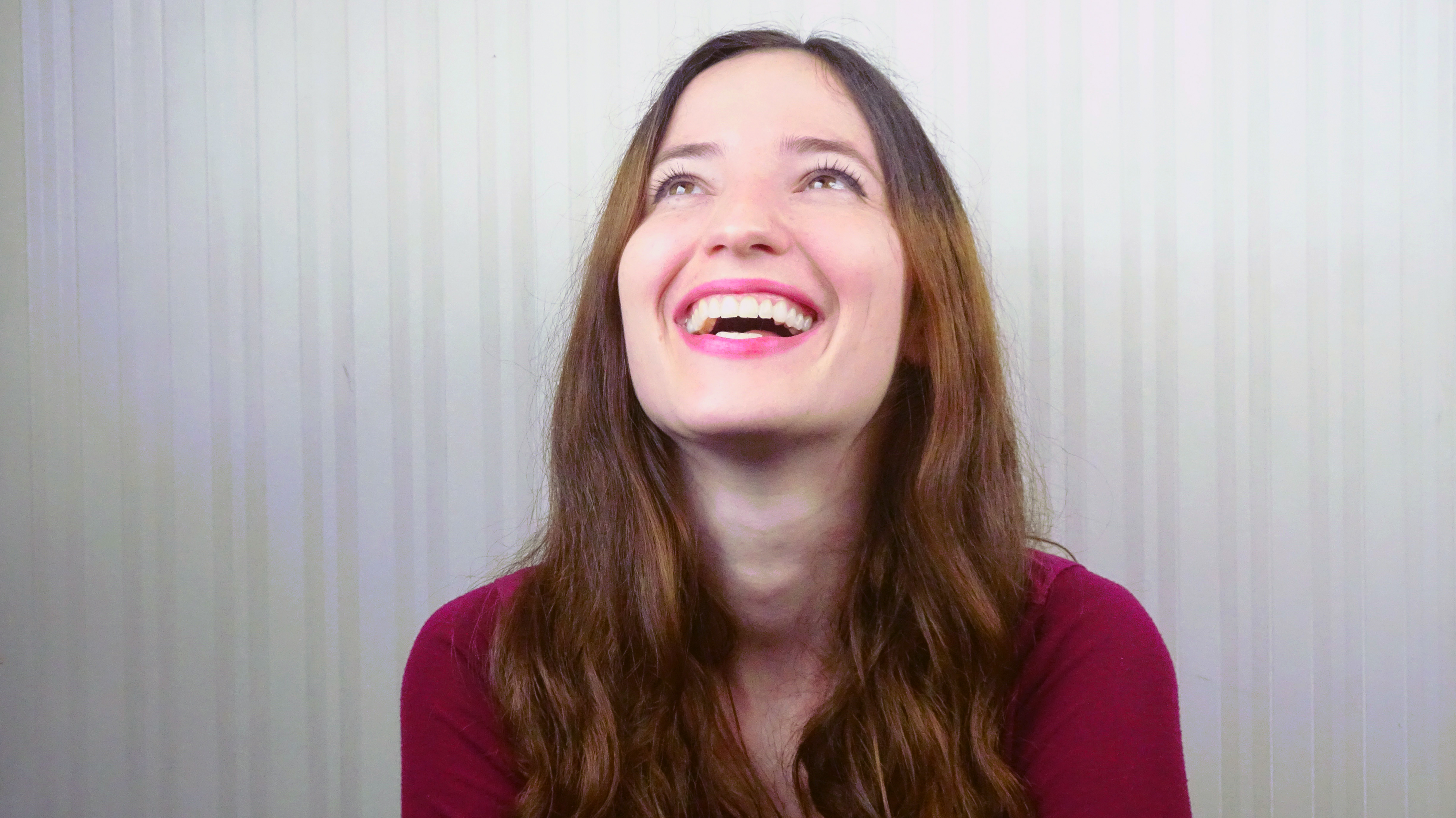 Still looking up 充满期待
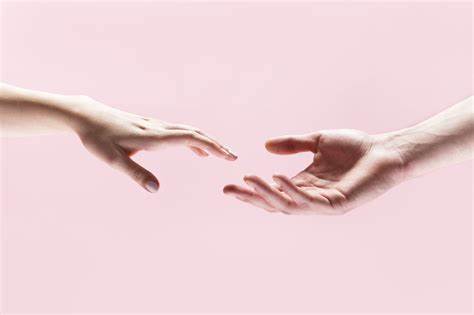 I won't give up on us我不会放弃我们的
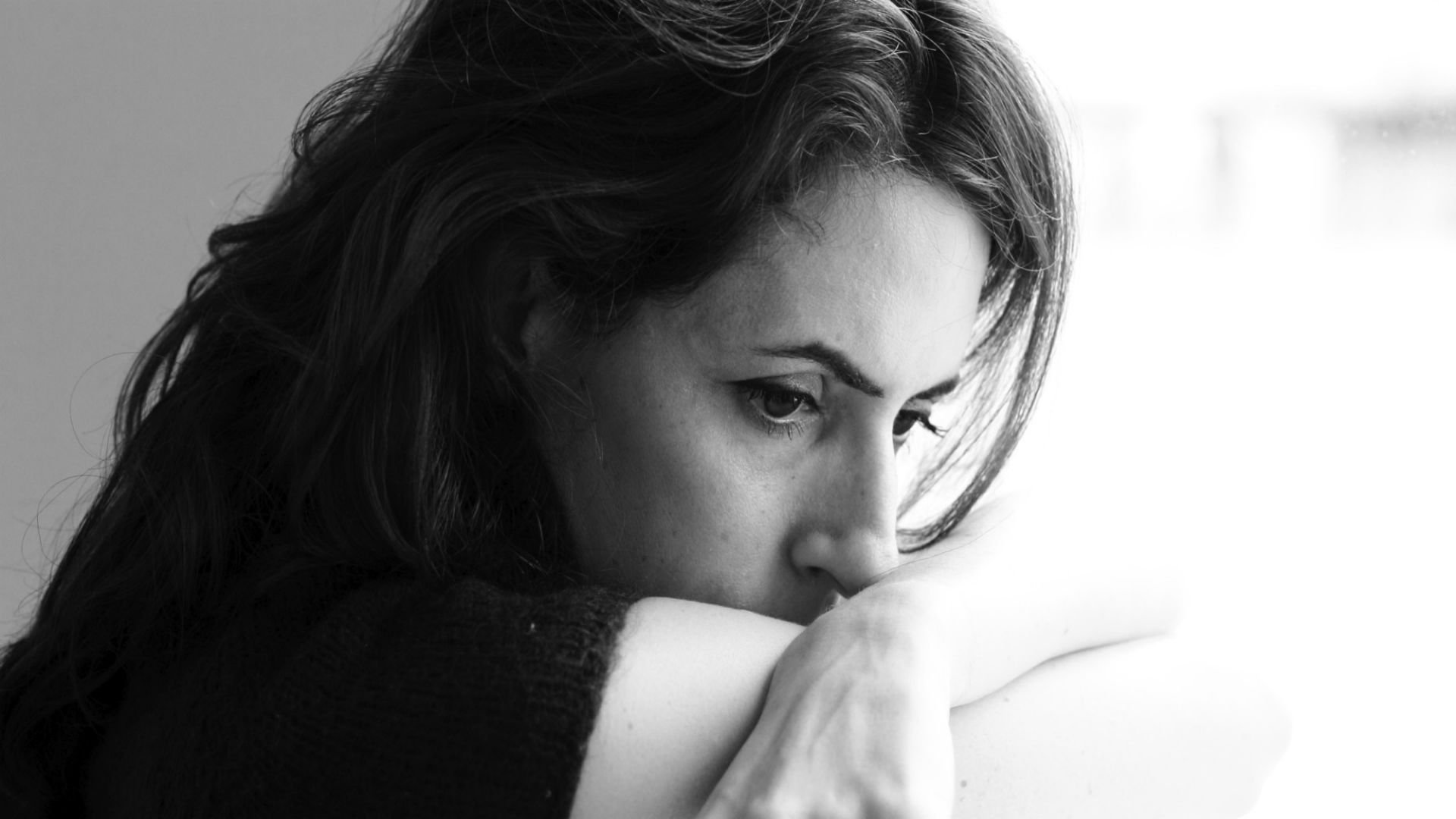 God knows I'm tough, He knows 上天知道我足够坚强
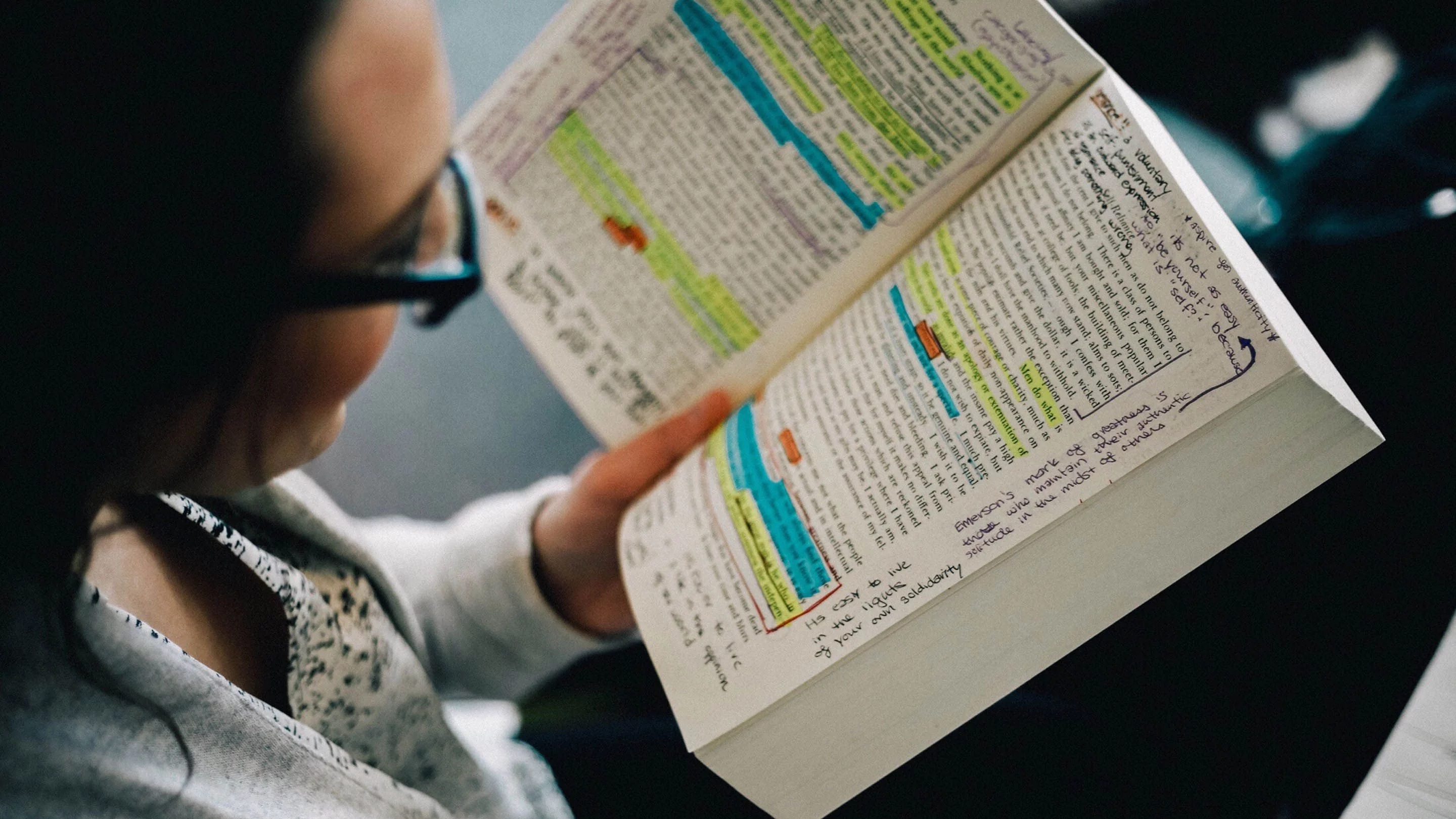 We've got a lot to learn我们还有很多要学
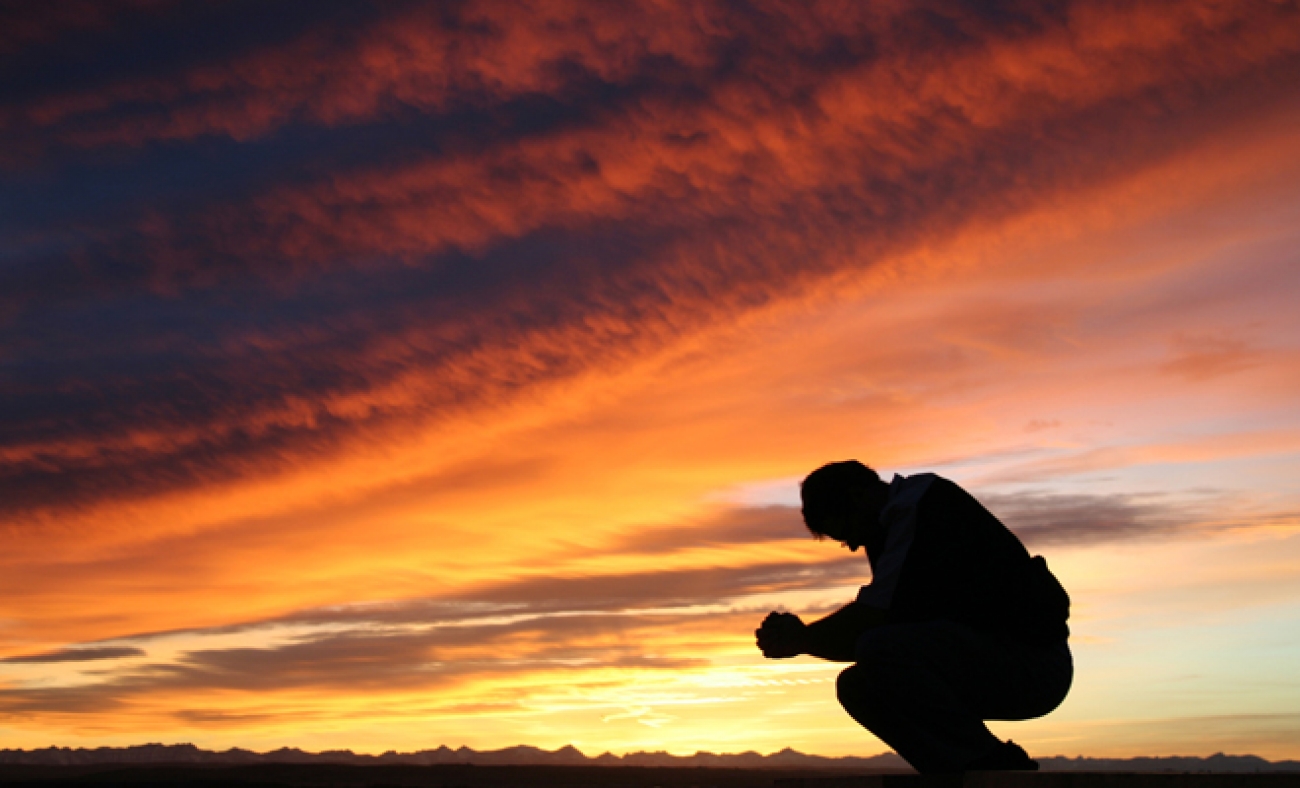 God knows we're worth it上天知道我们值得这些
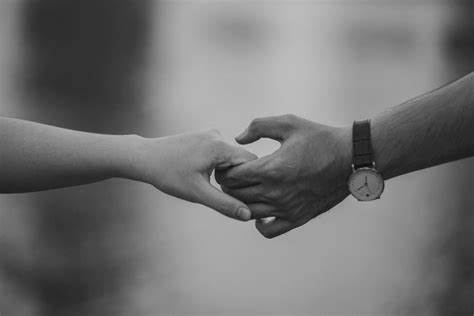 I won't give up on us我不会放弃我们的
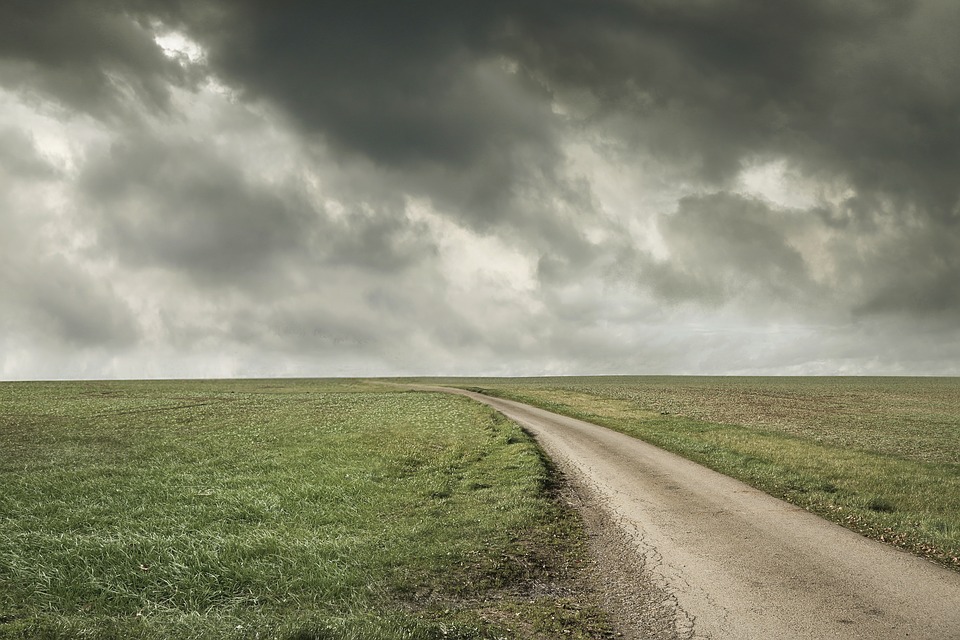 Even if the skies get rough即使天空美丽不再
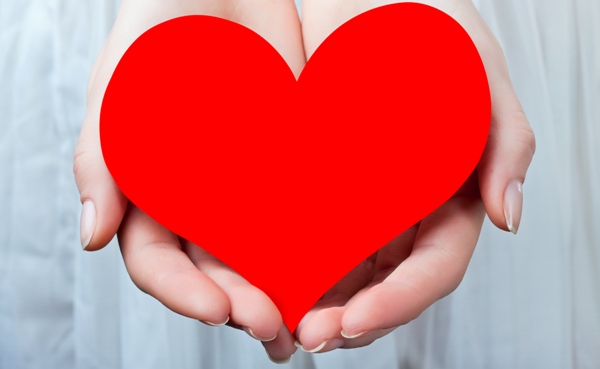 I'm giving you all my love我会给你所有的爱
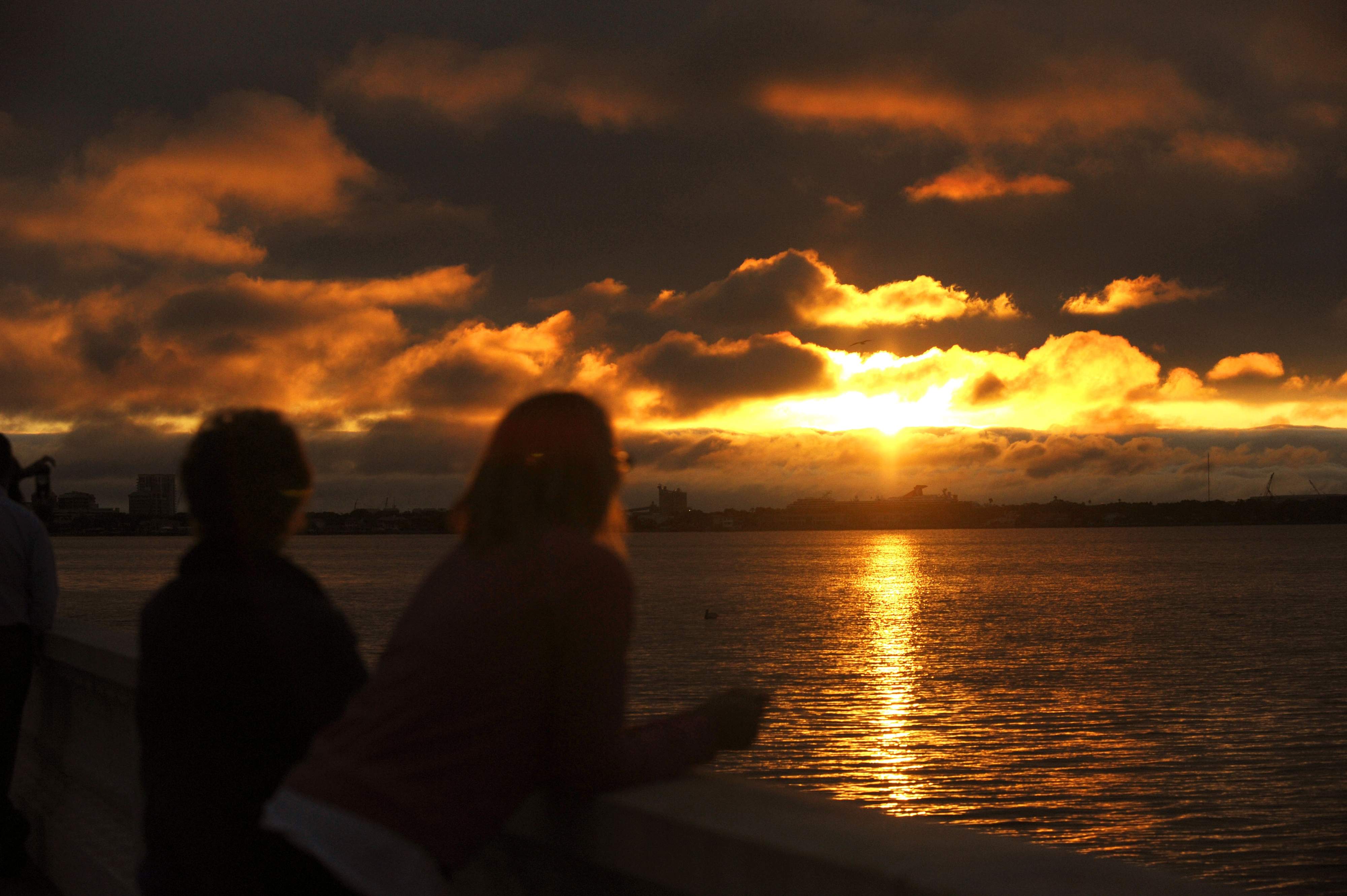 I'm still looking up我依然乐观充满期待